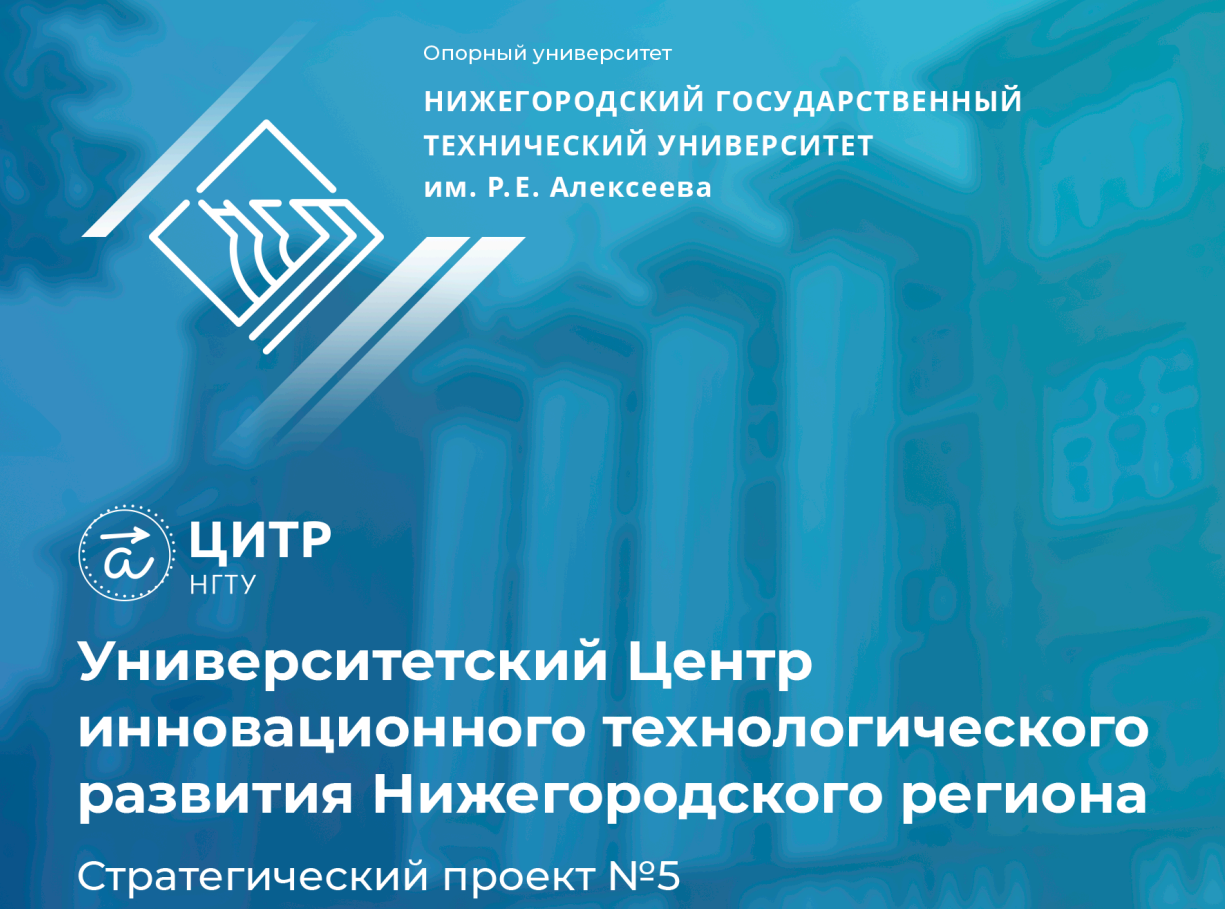 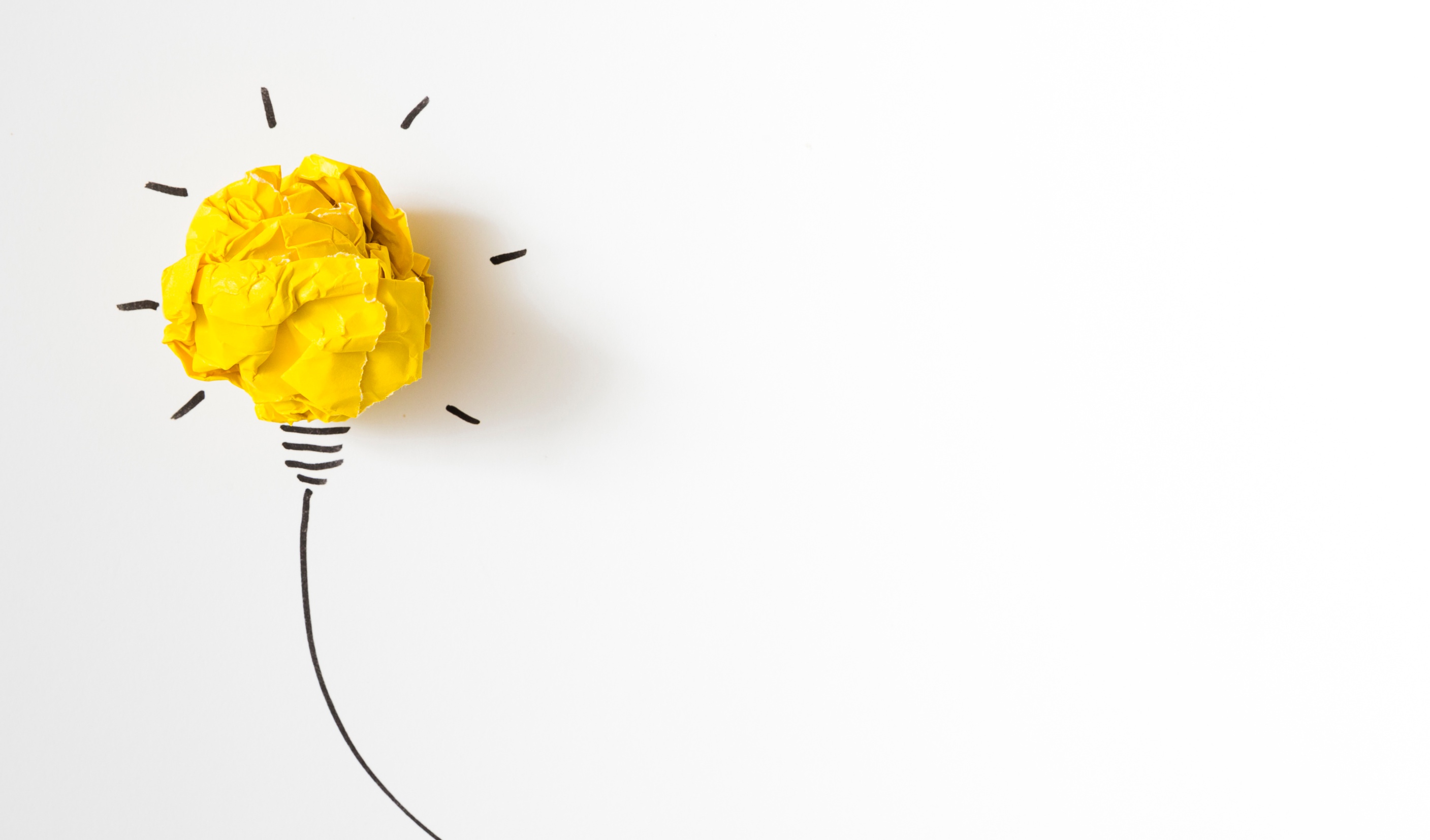 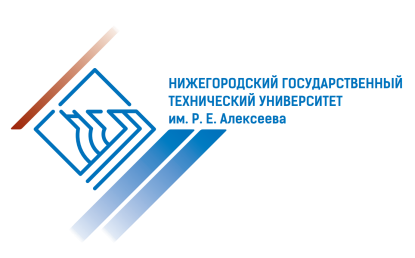 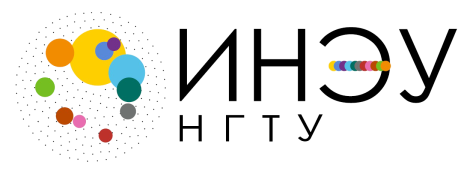 У тебя есть идея?
Хочешь воплотить ее в жизнь?
Научиться работать в команде и развить лидерские качества?
Сформировать навыки экономического мышления, расчетливости и предприимчивости?
Осознанно подойти к выбору будущей профессии?
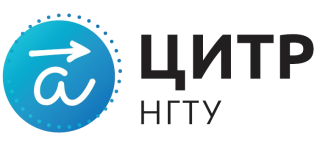 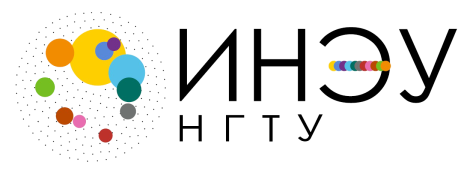 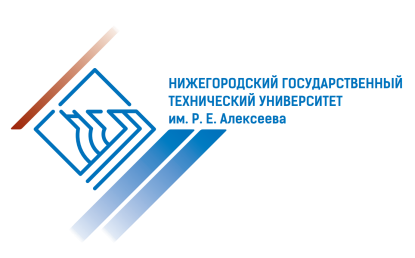 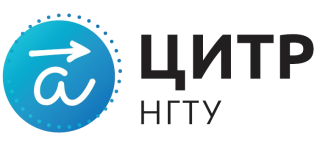 ПРЕДПРИНИМАТЕЛЬСТВО
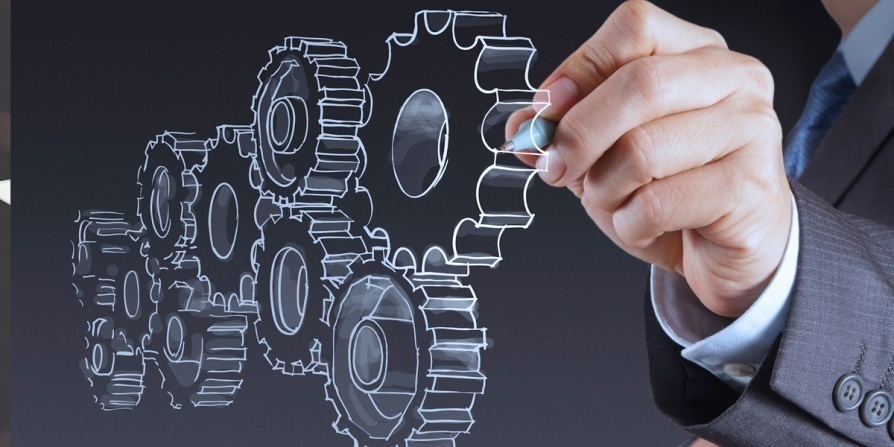 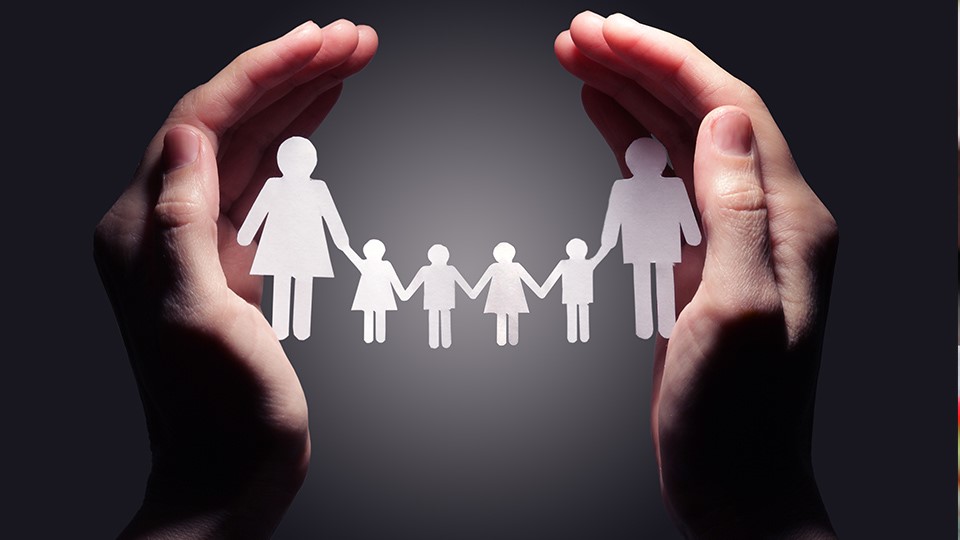 ТЕХНОЛОГИЧЕСКОЕ
СОЦИАЛЬНОЕ
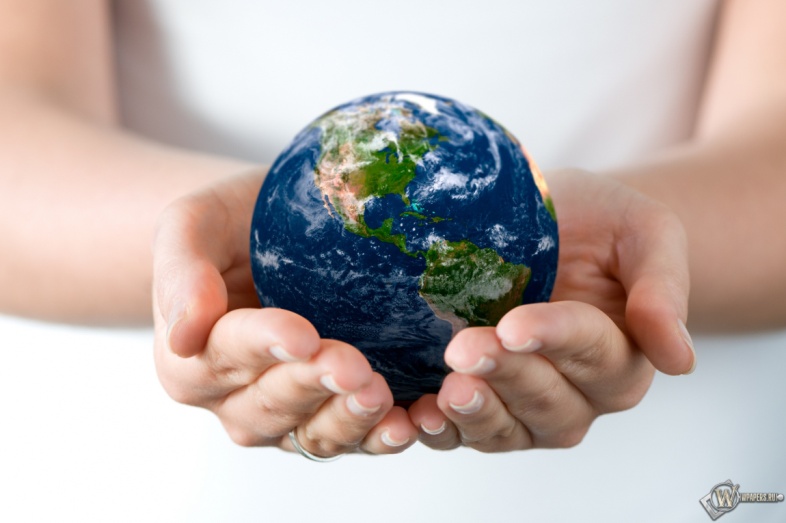 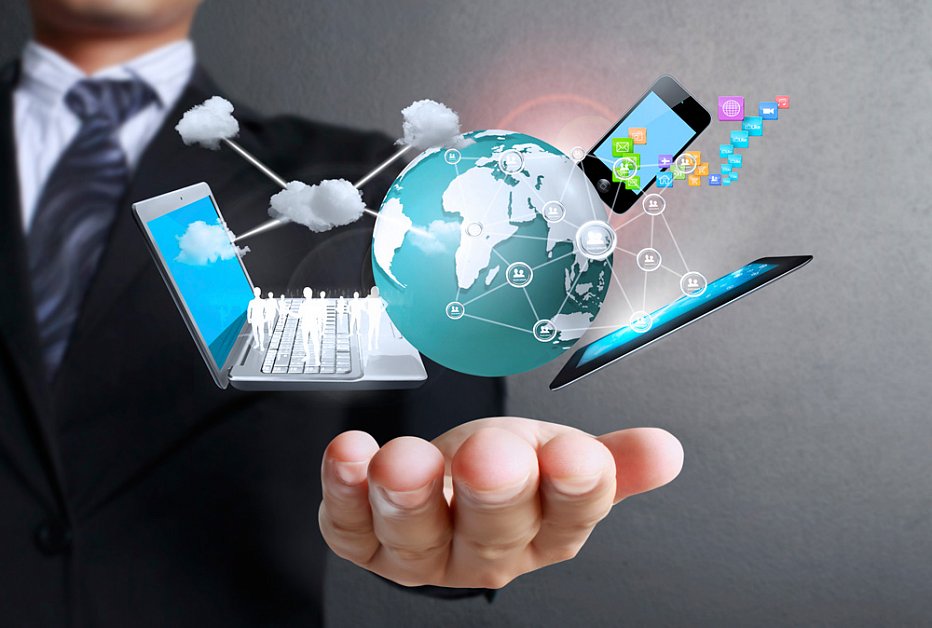 ЦИФРОВАЯ ЭКОНОМИКА
ЭКОЛОГИЯ
ЭТАПЫ ОБУЧЕНИЯ В ЦИТР
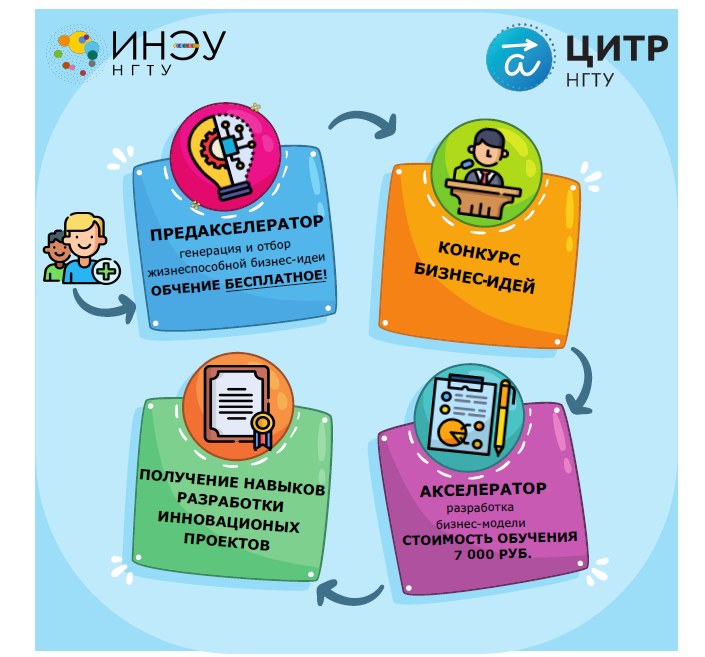 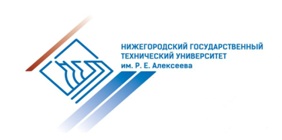 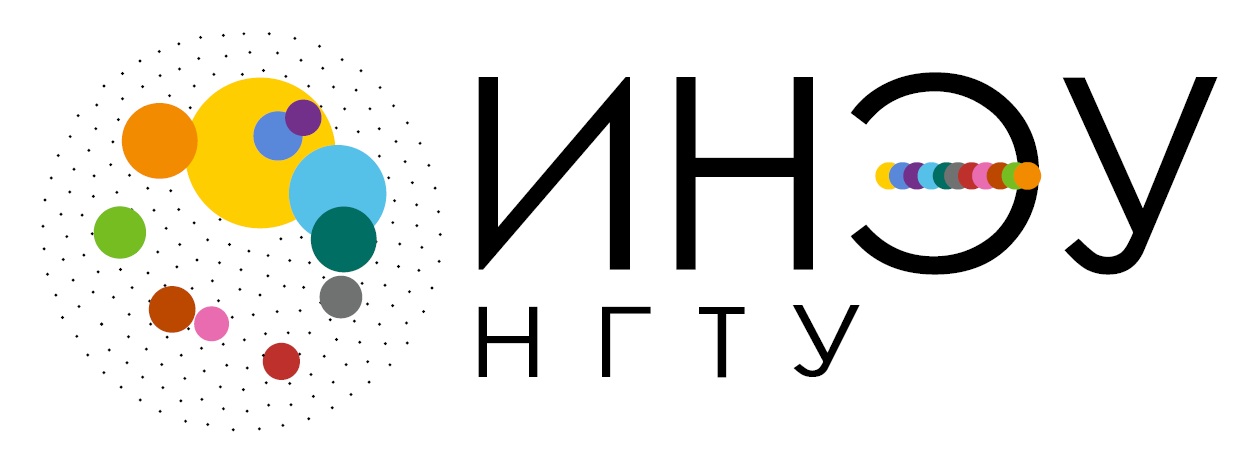 Институт 
экономики и управления
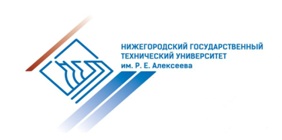 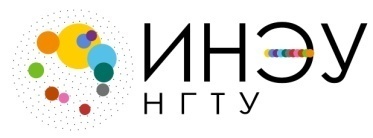 Программа дополнительного образования
«Инновационное  предпринимательство»
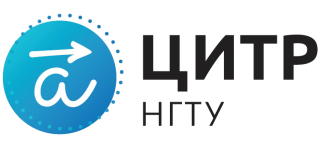 ЦЕЛЬ – воспитание творческого, инициативного и ответственного молодого поколения
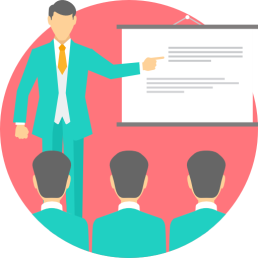 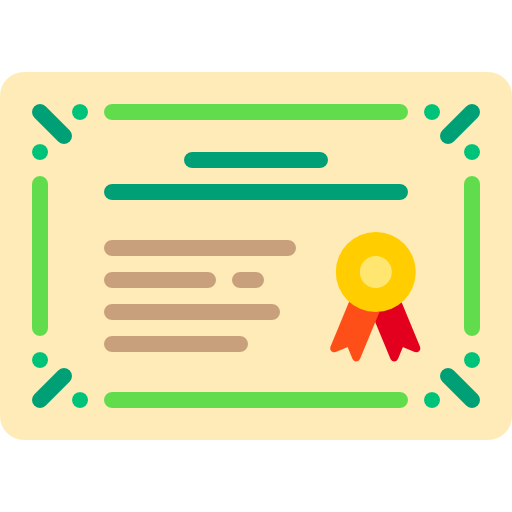 ПРЕДАКСЕЛЕРАТОР
6 часов
Обучение – бесплатное
по воскресеньям
АКСЕЛЕРАТОР
24 часа
Обучение 7 000 руб.
по воскресеньям
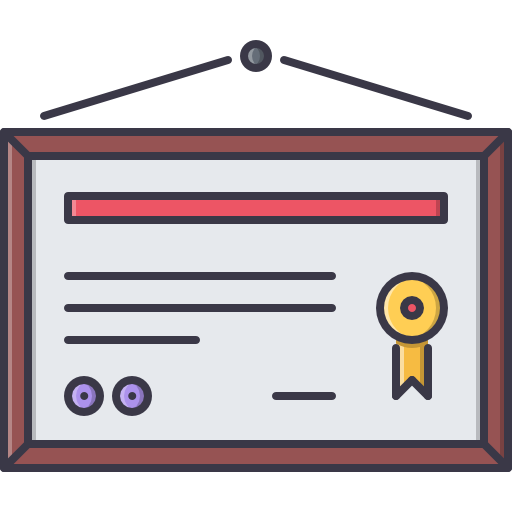 КОНКУРС
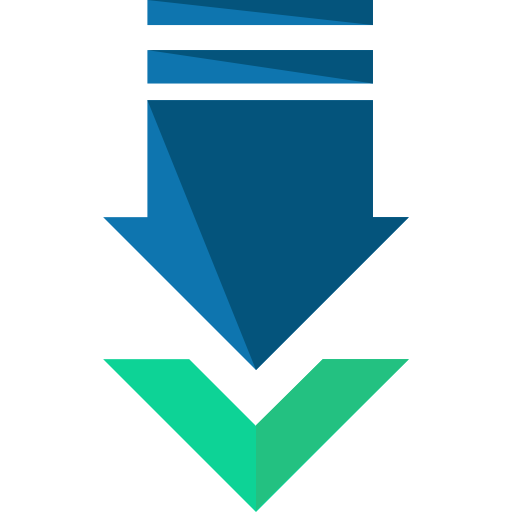 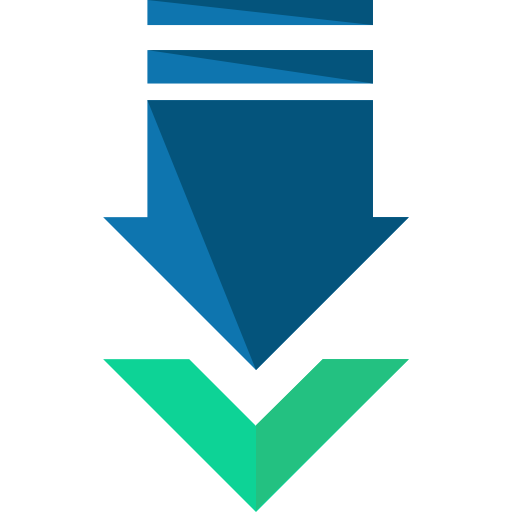 ГРАМОТА
ДИПЛОМ
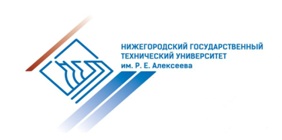 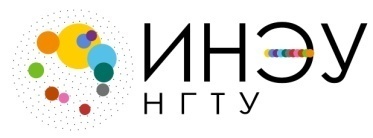 ПРЕДАКСЕЛЕРАТОР
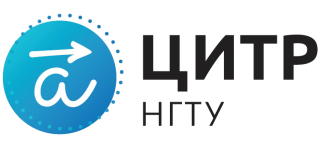 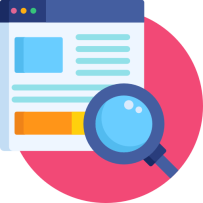 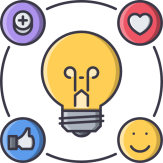 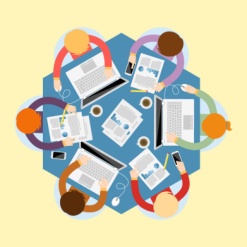 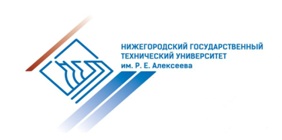 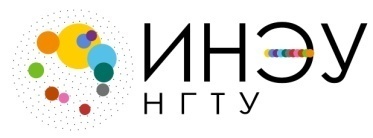 АКСЕЛЕРАТОР
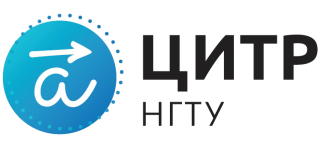 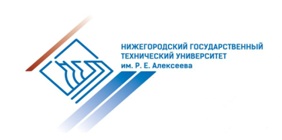 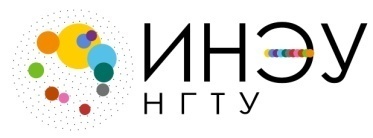 ЭКСКУРСИЯ
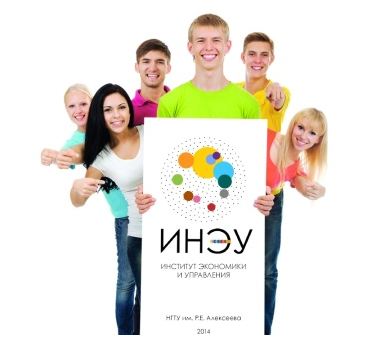 Экскурсия включает в себя:
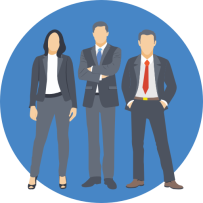 Знакомство с дирекцией ИНЭУ и студенческим активом
Подробная информация по всем направлениям подготовки с раздаточным материалом
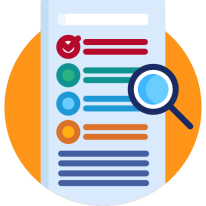 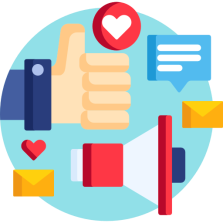 Знакомство с внеучебной деятельностью ИНЭУ 
(конкурсами, праздниками)
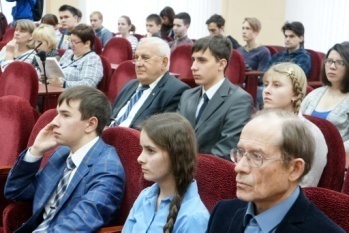 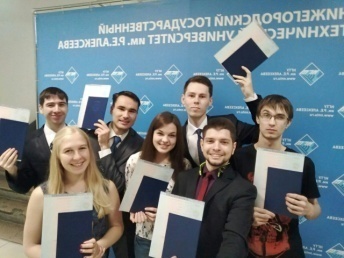 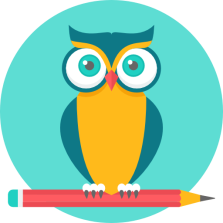 Знакомство с научной
деятельностью ИНЭУ 
(конференции, стипендии)
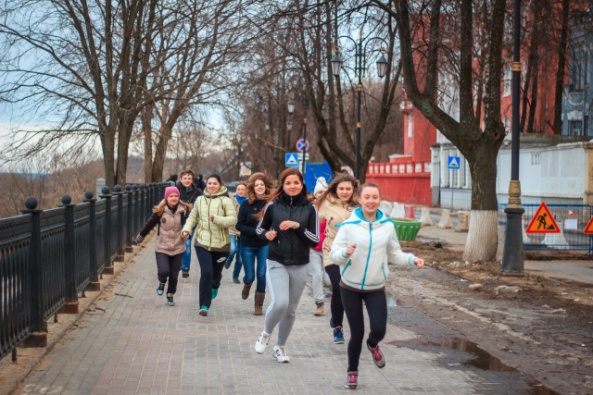 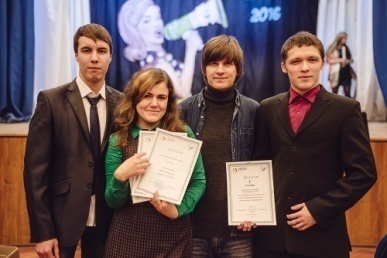 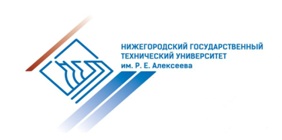 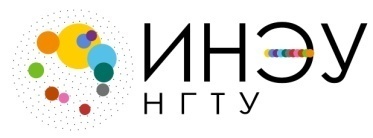 КОНТАКТЫ
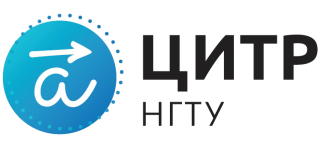 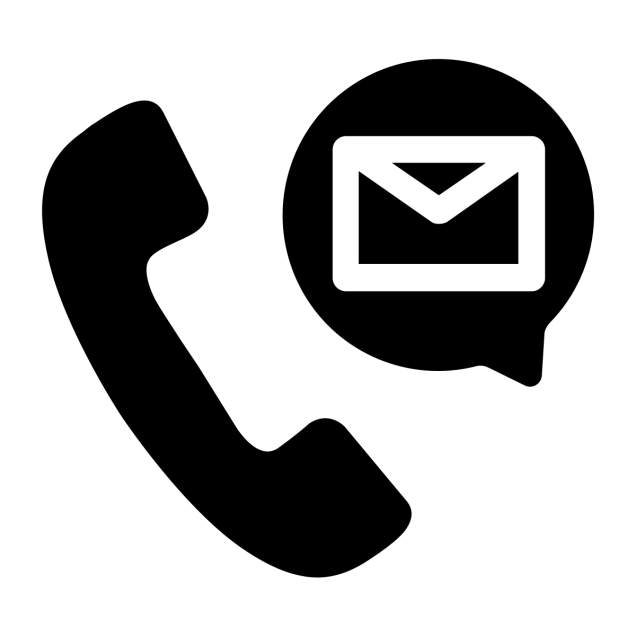 Институт экономики и управления (ИНЭУ)
Телефон: 
4-362-362, 436-01-55
Email: ineu@nntu.ru
Адрес: г.Н.Новгород, ул.Минина 28А (3 корпус НГТУ) ауд. 3213-а,б